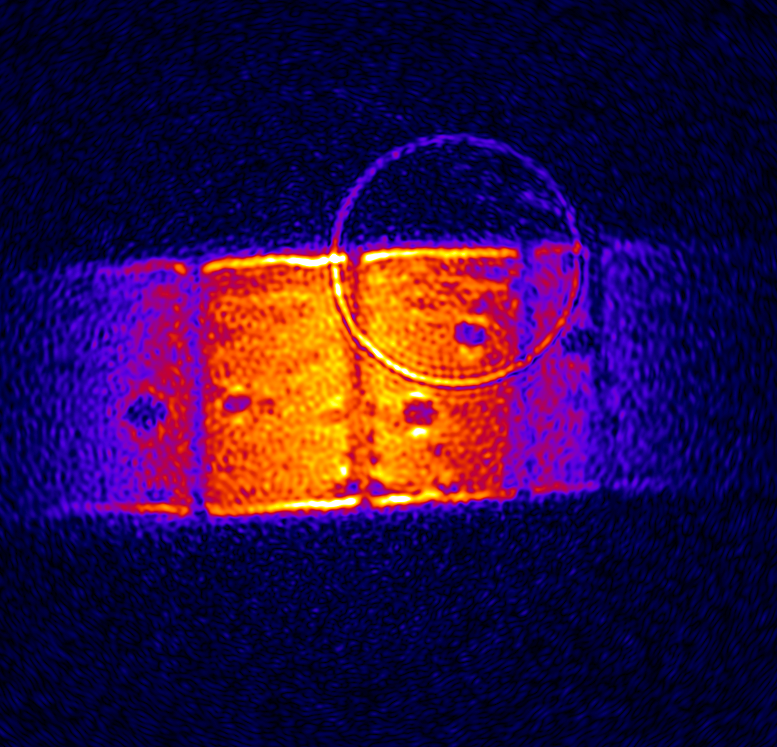 Q7 低温物理学
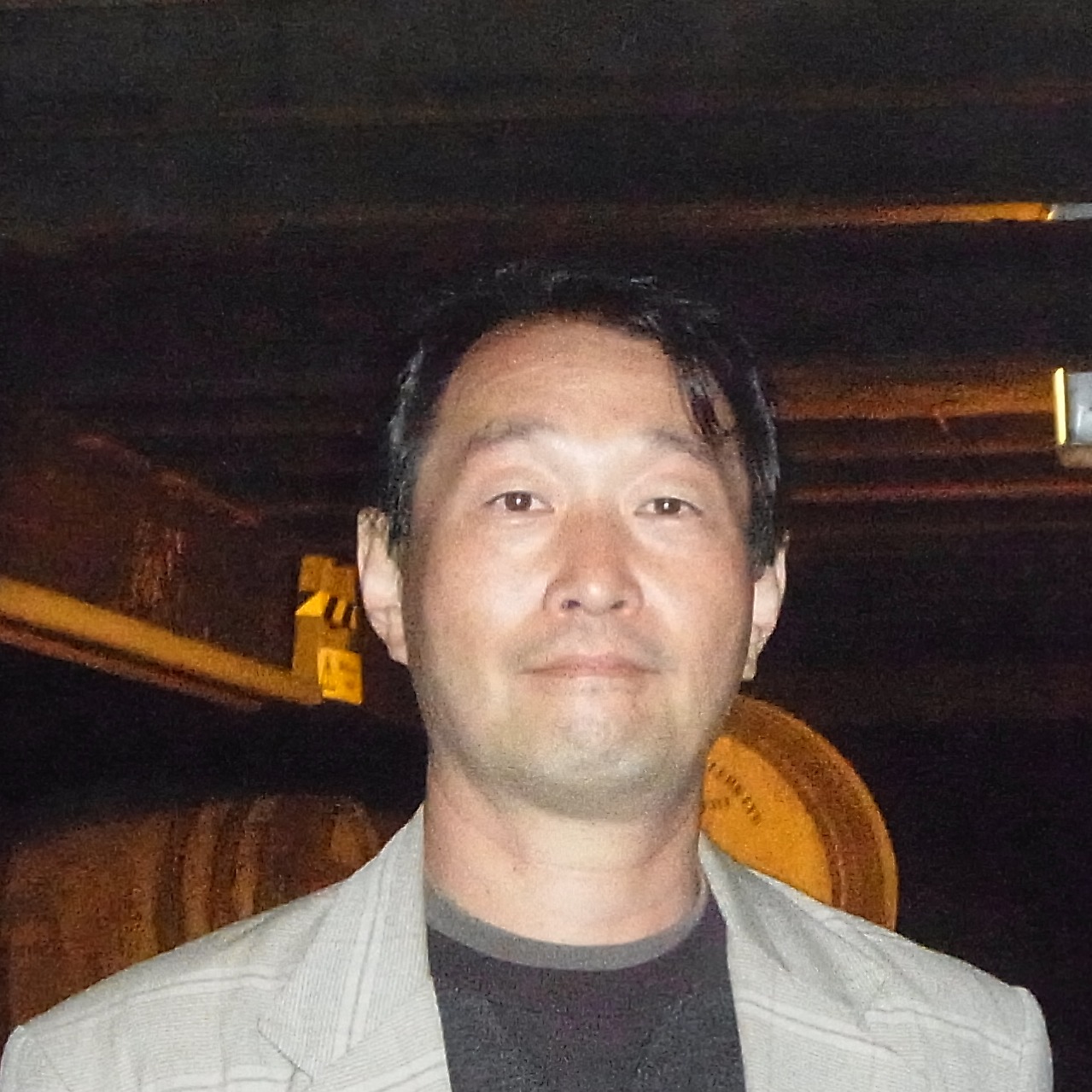 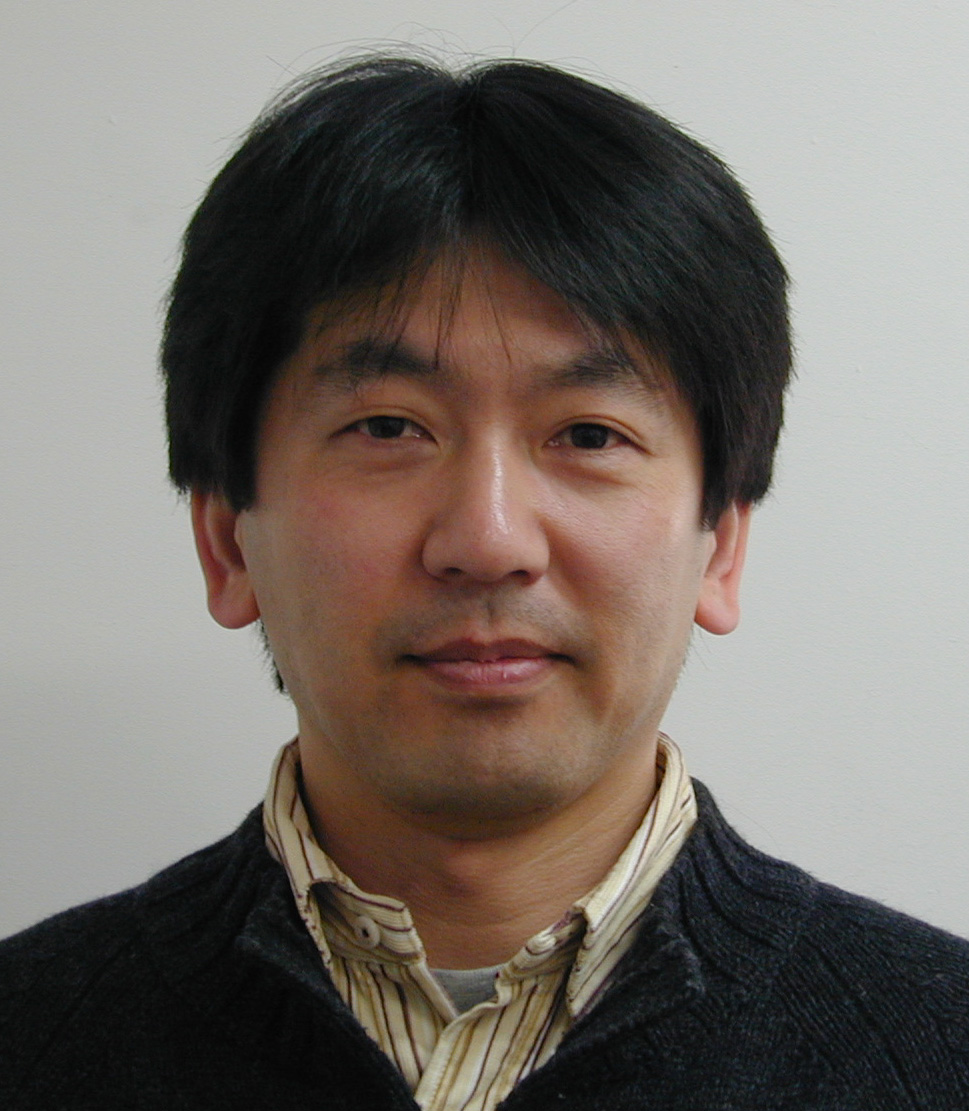 世界唯一 超低温度ＭＲＩ装置
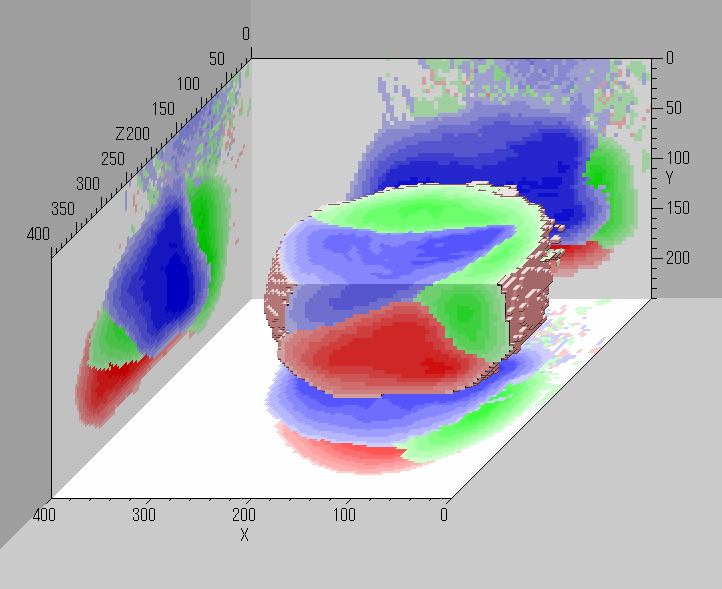 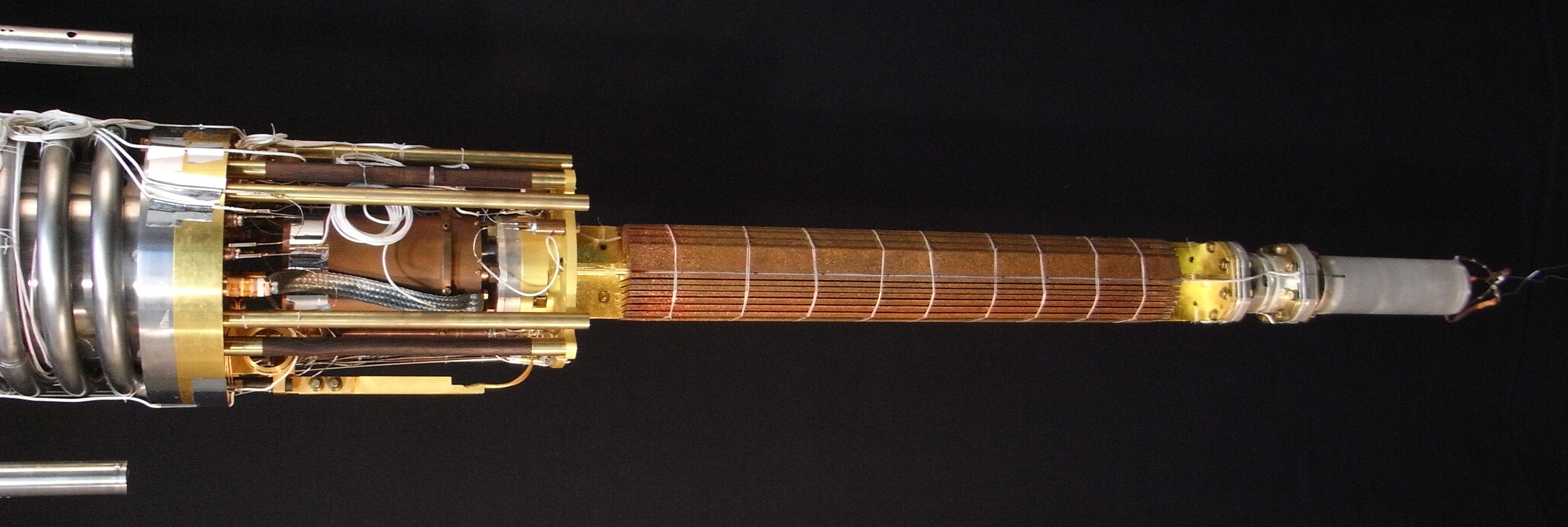 松原明 准教授

博士課程生２名
修士課程生４名
卒業研究生２名
教授　佐々木豊
+世界中の仲間たち
5mm3
2006 Kyoto Univ.
2016 Kyoto Univ.
超流動3Heのカイラルドメイン構造のMRI像
核整列固体3Heの
世界一クールなMRI像(500μK)
Kasai et al. Phys. Rev. Lett. (2018)
超流動って何？
量子性に誘導された多数粒子の普遍的凝縮状態のひとつ
ボース粒子：BEC　　　>>　超流動4He(~1K), 冷却原子, エキシトン, マグノン
フェルミ粒子：対凝縮　>>　超流動3He(~1mK), 超伝導, 中性子星
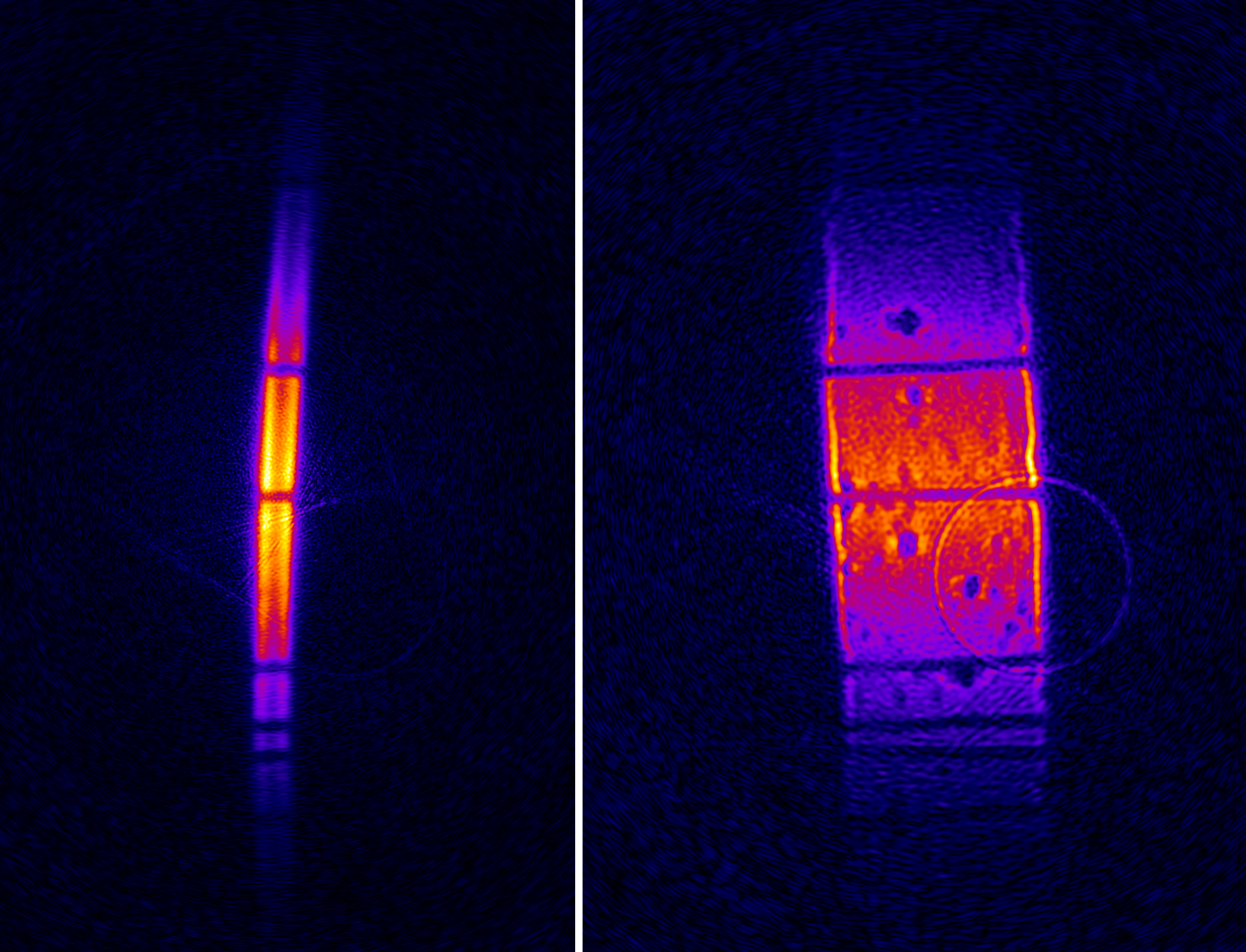 z
y
外力を必要としない永久流（スーパーカレント）を形成。
質量流、スピン流
x
x
超流動3Heの
カイラルドメイン構造
活動・教育方針
理想的物質系ヘリウムを舞台とする基礎物理⇒シンプルな構成要素（フェルミオンのヘリウム３とボソンのヘリウム４）＋制御された環境 >> 普遍的な物理現象を精密に理解しよう！
研究対象となる物理現象は広範囲（興味の赴くまま彷徨う）
　超流動ヘリウム３の多自由度波動関数の実空間変動，
　量子渦などトポロジカルな構造体の探索，
　相転移による位相欠陥の生成と宇宙論の実験的検証，
　制限空間・境界条件制御による新奇対称性超流動相の実現，
　スーパーカレントのダイナミクス，量子乱流，，，，
方針：新しい実験装置を開発して新しい発見に近づく力をつけるために、研究開発力を鍛えます。
研究内容について詳しく知りたい方の研究室訪問歓迎
課題研究でやること
ゼミ：超伝導・超流動・BECの英文教科書を輪読。“Superconductivity, Superfluids and Condensates”
実験研究：超流動ヘリウムの不思議な現象を探求する実験の企画・製作・実行を通して、実験研究のデザイン法を学習。
研究室メンバーと楽しい交流：花見・宴会・遠足、etc
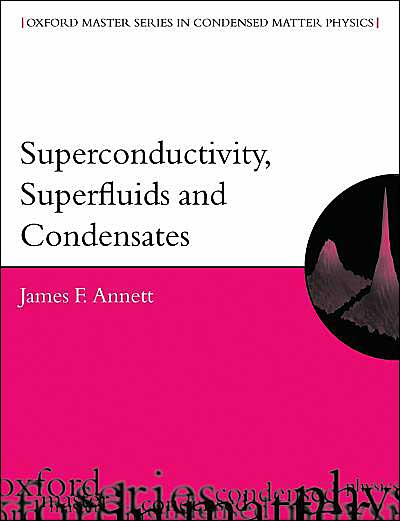 先輩の真似をせずに新しいテーマを追求
◎な人：　人と同じことをするより、自ら道を切り開きたい人
　一人で静かにしてるより、議論し合うことが好きな人
　“ものづくり”の腕を磨きたい人

△な人：
　議論して考えを深めるより、答えだけを知りたい人
　“寄らば大樹の陰”な人
Enjoy
Ultra LowTemperaturePhysics
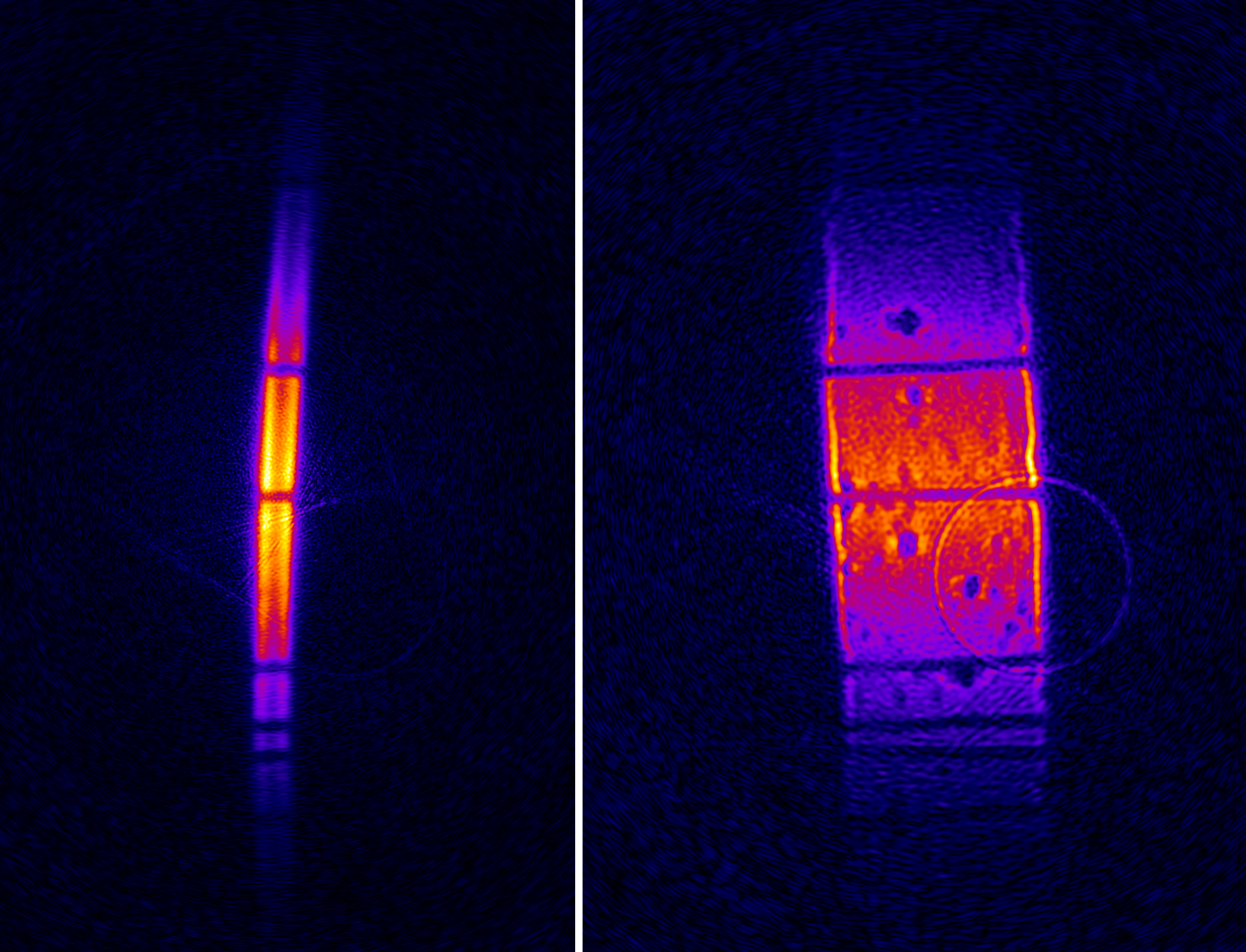 低温研で濃い時間を過ごしましょう
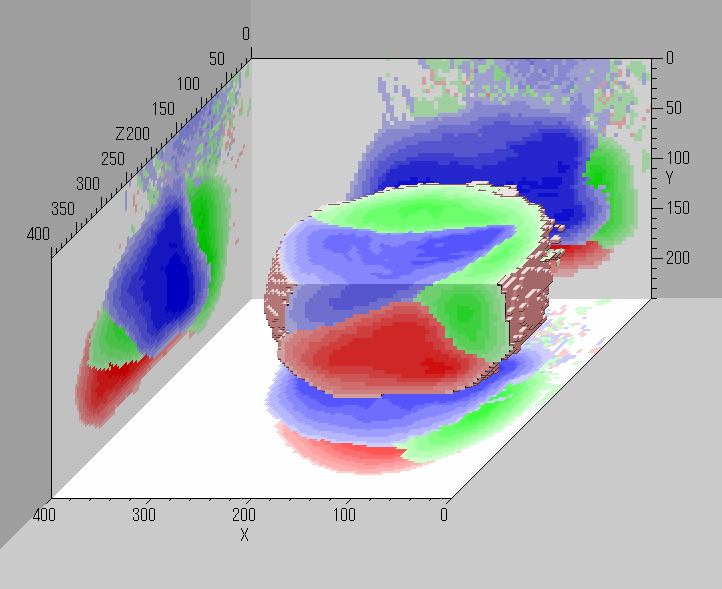 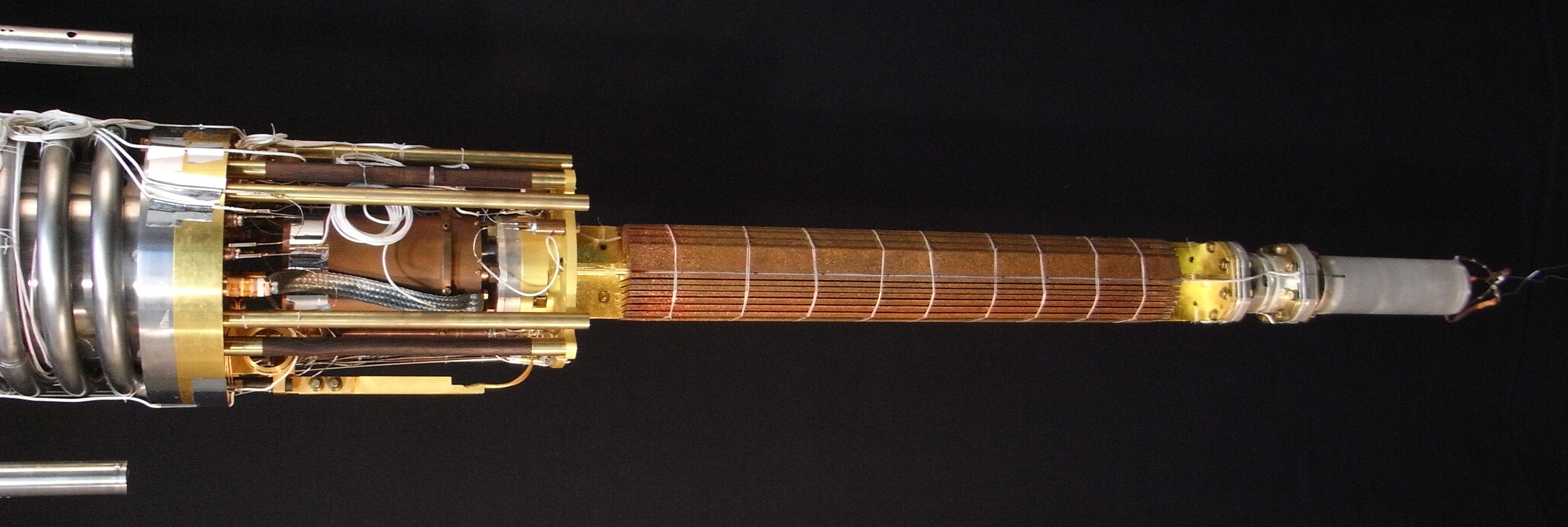 z
y
x
x
5mm3
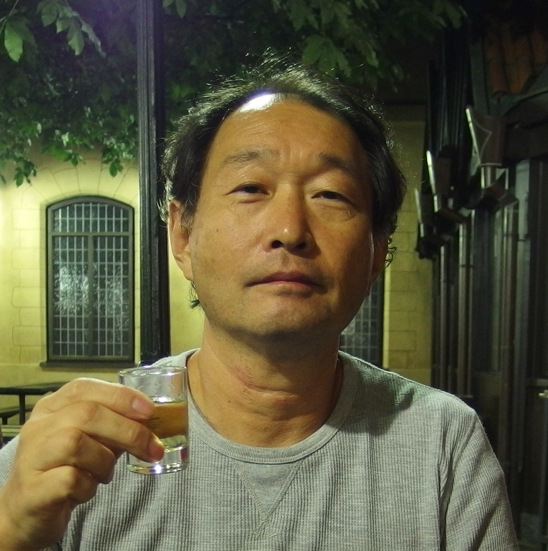 2006 Kyoto Univ.